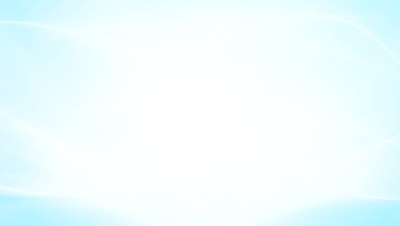 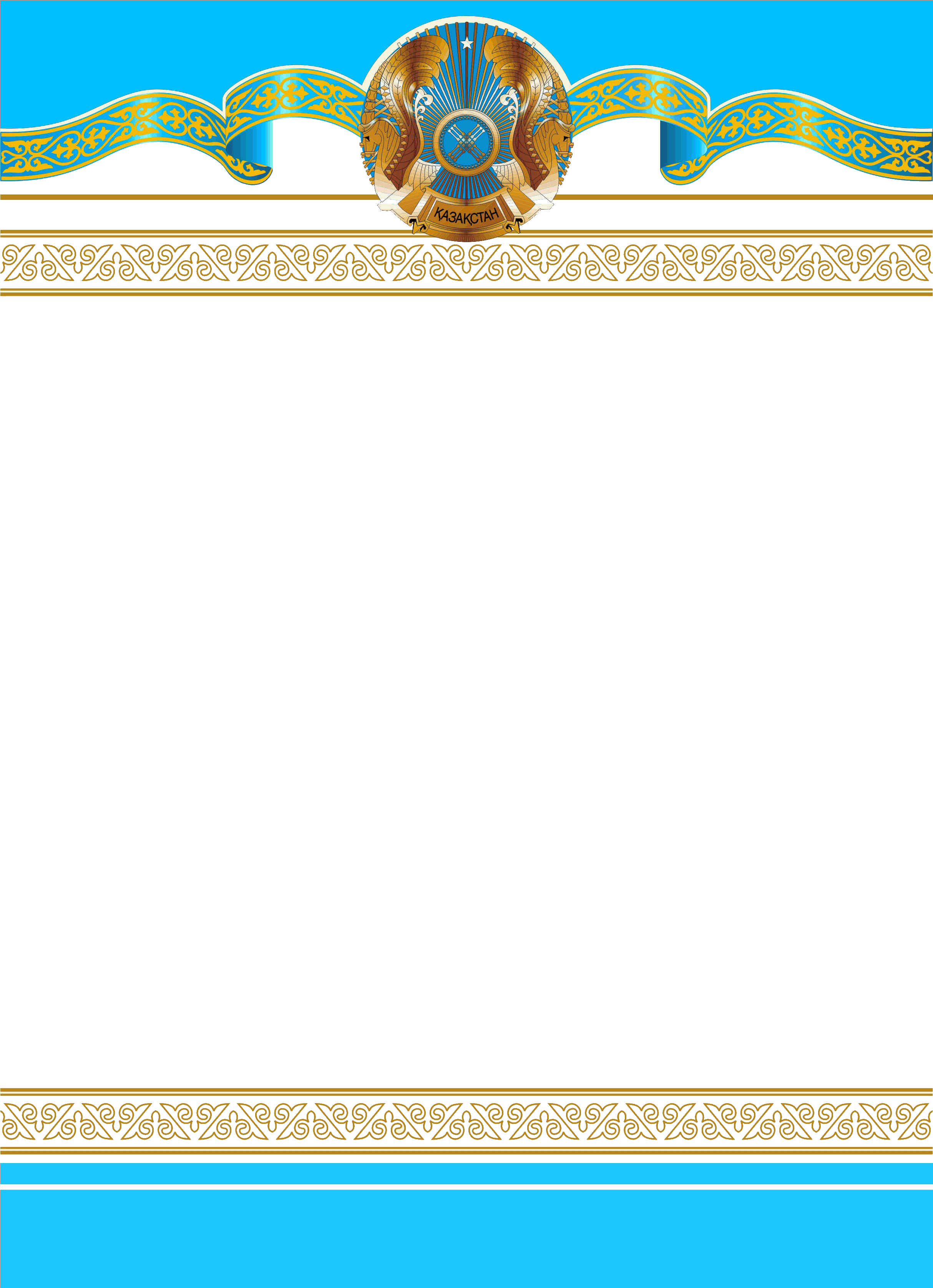 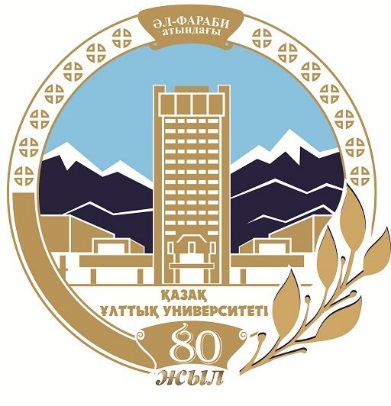 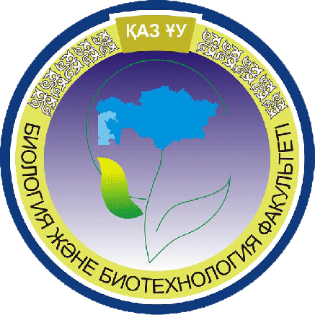 ФАКУЛЬТЕТ БИОЛОГИИ И БИОТЕХНОЛОГИИ
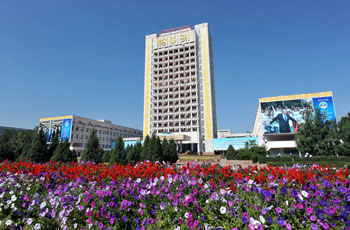 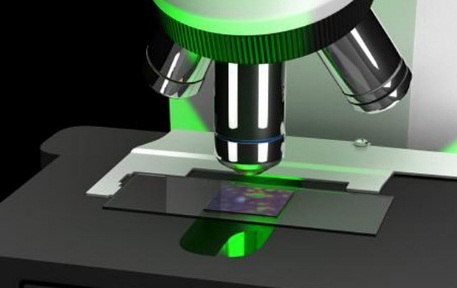 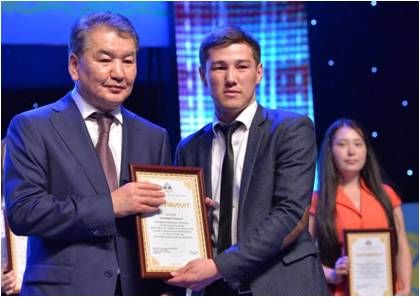 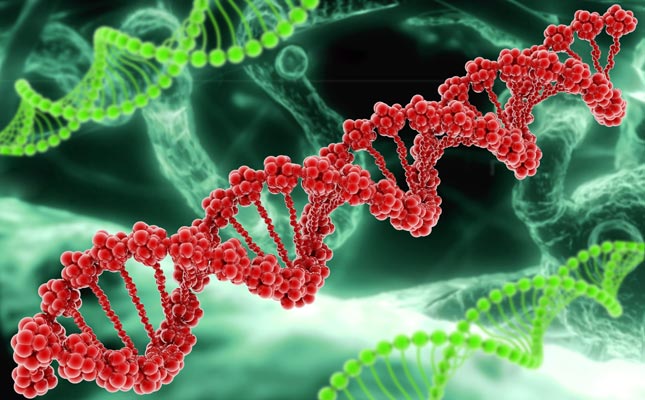 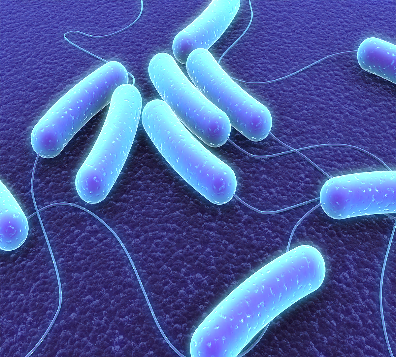 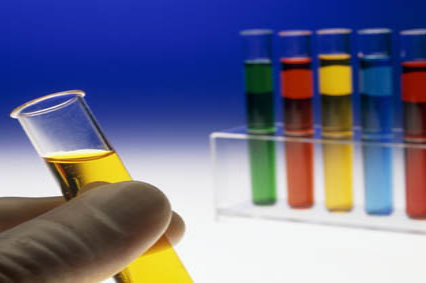 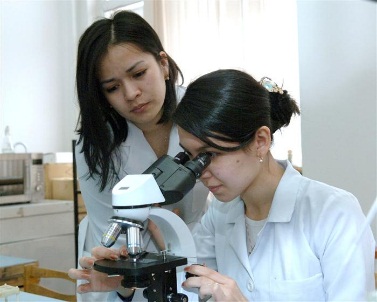 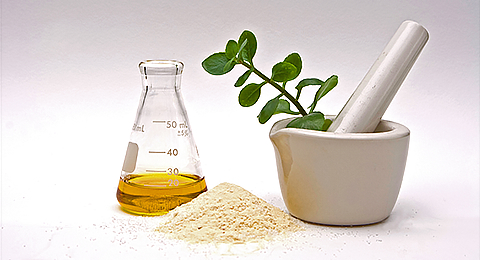 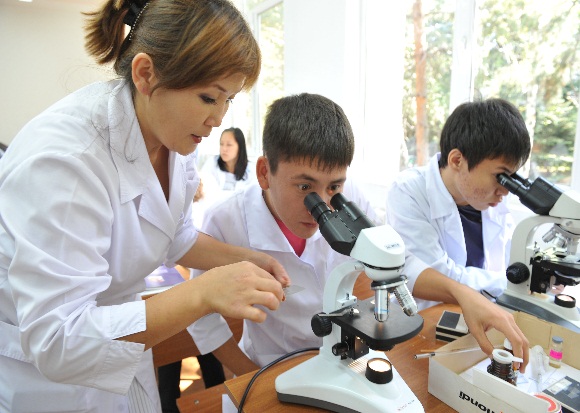 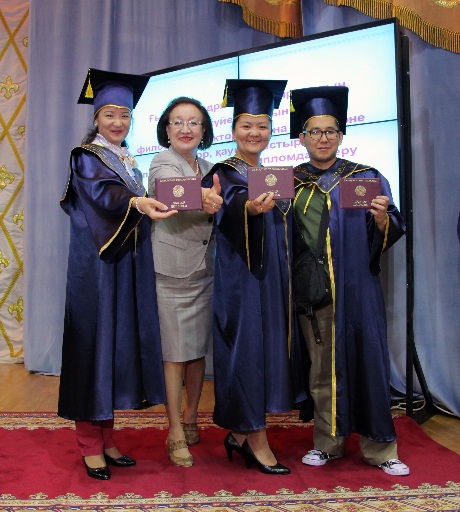 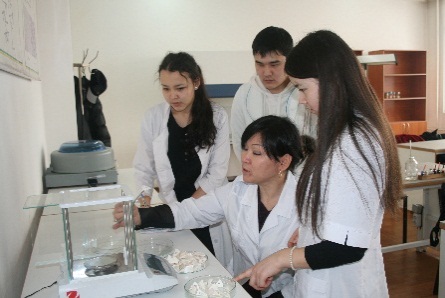 ФАКУЛЬТЕТ БИОЛОГИИ И БИОТЕХНОЛОГИИ
КАФЕДРА МОЛЕКУЛЯРНОЙ БИОЛОГИИ И ГЕНЕТИКИ
КАФЕДРА БИОРАЗНООБРАЗИЯ И БИОРЕСУРСОВ
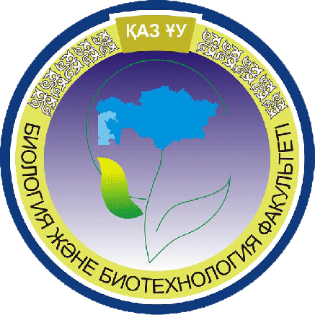 КАФЕДРА БИОТЕХНОЛОГИИ
КАФЕДРА БИОФИЗИКИ И БИОМЕДИЦИНЫ
КАФЕДРА ФИЗИЧЕСКОГО ВОСПИТАНИЯ И СПОРТА
ФАКУЛЬТЕТ БИОЛОГИИ И БИОТЕХНОЛОГИИ ВЕДЕТ ПОДГОТОВКУ ПО СЛЕДУЮЩИМ НАПРАВЛЕНИЯМ ВЫСШЕГО И ПОСЛЕВУЗОВСКОГО ОБРАЗОВАНИЯ:
5В060700 - Биология
5В070100 - Биотехнология
5В080400 - Рыбное хозяйство и промышленное рыболовство
5В110400 - Медико-профилактическое дело
5В010800 - Физическая культура и спорт
Бакалавриат
6М060700 - Биология
6М070100 - Биотехнология
6М011300 - Биология
6М110500 - Медико-профилактическое дело
6М080400 - Рыбное хозяйство и промышленное рыболовство
6М010800 - Физическая культура и спорт
6М061300 - Геоботаника
Магистратура
6D011300 - Биология
6D060700 - Биология
6D061300 - Геоботаника
6D070100 - Биотехнология
Докторантура
Контингент студентов в бакалавриате, 
магистратуре, докторантуре
Контингент магистрантов (по курсам)
НАУЧНЫЕ НАПРАВЛЕНИЯ КАФЕДР ФАКУЛЬТЕТА БИОЛОГИИ И БИОТЕХНОЛОГИИ
КАФЕДРА БИОРАЗНООБРАЗИЯ И БИОРЕСУРСОВ 
Экология и морфология растений и животных 
Ихтиология  
Гидробиология 
Паразитология  
Биоразнообразия животных и растений
КАФЕДРА БИОТЕХНОЛОГИИ
Пищевая биотехнология
Биоинформатика, Геномика, Протеомика
Биоремедиация
Фармацевтическая биотехнология 
Фитобиотехнология
Биотехнология окружающей среды 
Биохимия, физиология растений
КАФЕДРА МОЛЕКУЛЯРНОЙ БИОЛОГИИ И ГЕНЕТИКИ
Цитогенетика человека и животных
Молекулярная генетика
Хромосомная инженерия
Экологическая и радиационная генетика
КАФЕДРА БИОФИЗИКИ И БИОМЕДИЦИНЫ
Биомедицина
Биофизика
Физиология человека и животных 
Хронобиология
ПРОРЫВНЫЕ ПРОЕКТЫ ФАКУЛЬТЕТА БИОЛОГИИ И БИОТЕХНОЛОГИИ
СОЗДАНИЕ ГЕНЕТИКО-СЕЛЕКЦИОННОГО ЦЕНТРА «ЖАҢА ТАЛАП» 
Приоритет стратегии: Продовольственная безопасность
Цель проекта: Создания генетико-селекционного центра на базе Агростанции КазНУ для выведения и интродукции наиболее перспективных сельскохозяйственных культур в связи с решением насущных продовольственных проблем, подготовка конкуренто-способных специалистов-генетиков, селекционеров, биотехнологов для народного хозяйства
УЧЕБНО-НАУЧНЫЙ ЦЕНТР ИННОВАЦИОННОЙ БИОТЕХНОЛОГИИ 
Приоритет стратегии: Инновационная биотехнология
Цель проекта: Создание учебно-научного центра инновационной биотехнологии для обучения биотехнологов, получения конкурентоспособных биопродукций (пищевые продукты, БАД, биопрепараты, биоудобрения) и специалистов биотехнологов, а также участие в «ЭКСПО-2017»
ЛАНДШАФТНЫЙ ДИЗАЙН КАМПУСА КАЗНУ ИМ. АЛЬ-ФАРАБИ
Приоритет стратегии: Ландшафтный дизайн, фитодизайн, аквадизайн кампуса 
Цель проекта: Превратить кампус в «Зеленый оазис»
УЧЕБНО-НАУЧНЫЙ ЦЕНТР «ХРОНОБИОЛОГИЯ И ХРОНОМЕДИЦИНА»
Приоритет стратегии:  Здоровье нации - основа успешного  будущего и кооперация науки и бизнеса 
Цель проекта: Разработка биофизических методов оценки и коррекции заболеваний человека
ПОДГОТОВКА СТУДЕНТОВ-СПОРТСМЕНОВ ДЛЯ НАЦИОНАЛЬНЫХ СБОРНЫХ КАЗАХСТАНА
Приоритеты стратегии: Здоровье нации – основа успешного будущего, Физическая культура и спорт  - особая забота государства
Цель проекта: Непрерывная подготовка студентов-спортсменов  для  участия в республиканских, международных соревнованиях,  олимпийских играх и завоевывание призовых мест
РАЗВИТИЕ БИОМЕДИЦИНСКОГО КЛАСТЕРА 
Приоритет стратегии: Здоровье нации основа успешного  будущего, трансферт новейших технологий в сфере медицинских услуг
Цель проекта: Развитие биомедицинских методов исследования и подготовка кадров в области биомедицинских технологий
МЕЖДУНАРОДНОЕ СОТРУДНИЧЕСТВО
Зарубежные стажировки ППС
Приезд зарубежных ученых
36
26
4
48
Академическая мобильность студентов 
и магистрантов
Международные проекты
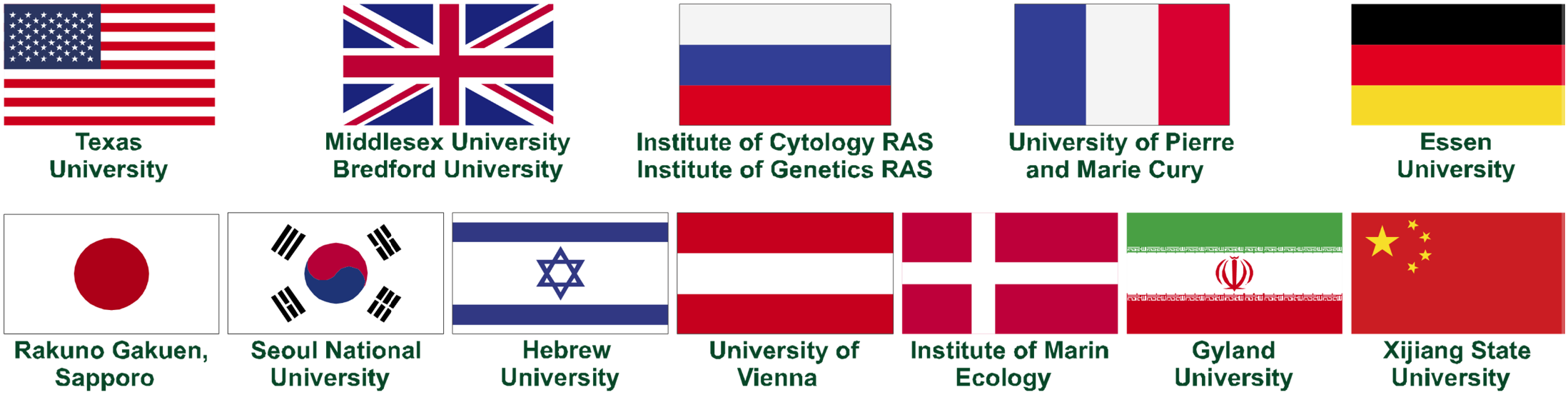 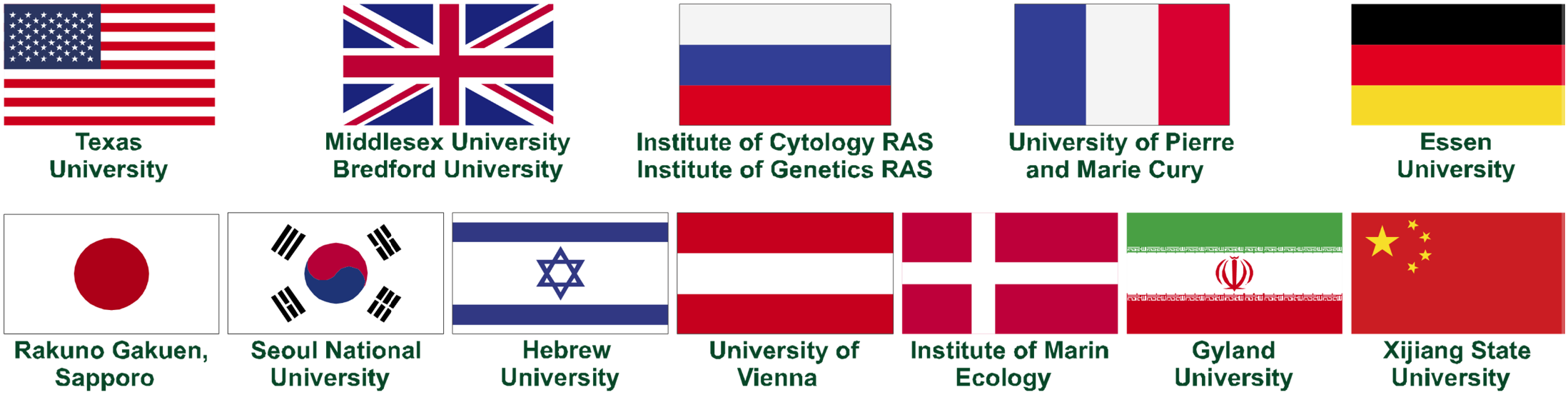 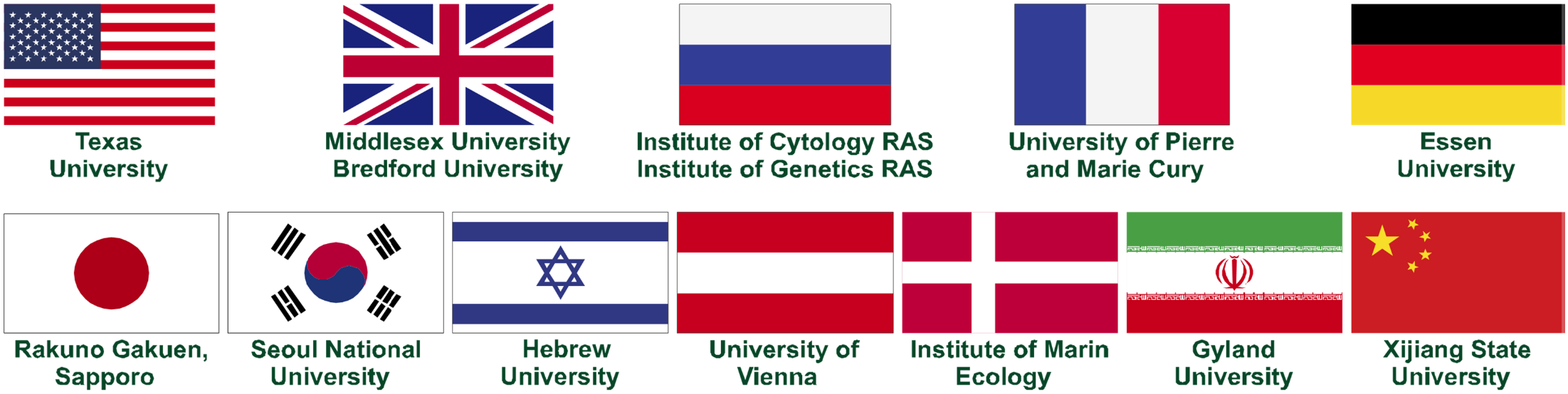 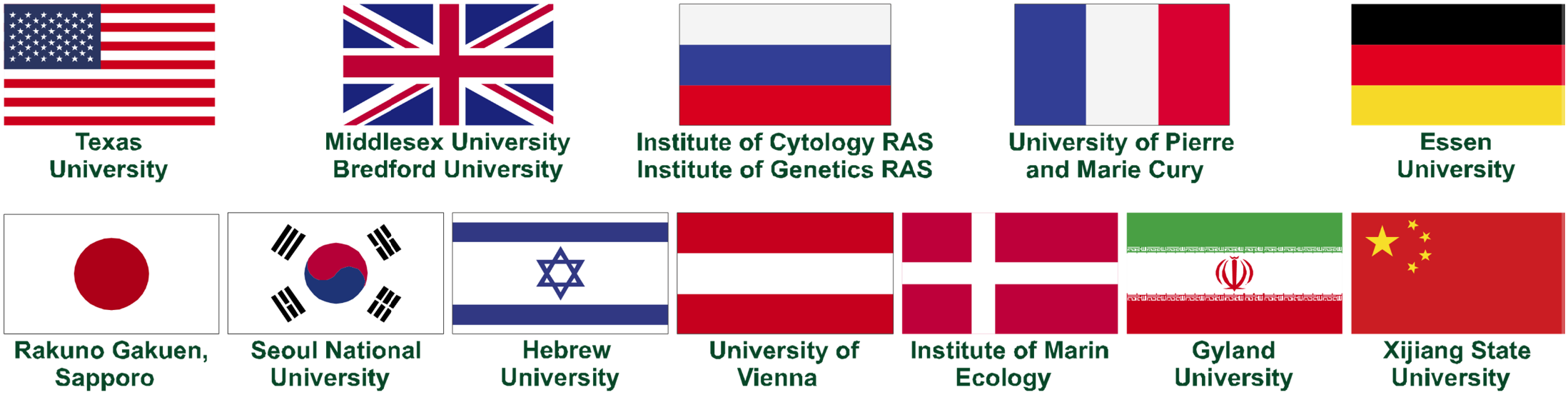 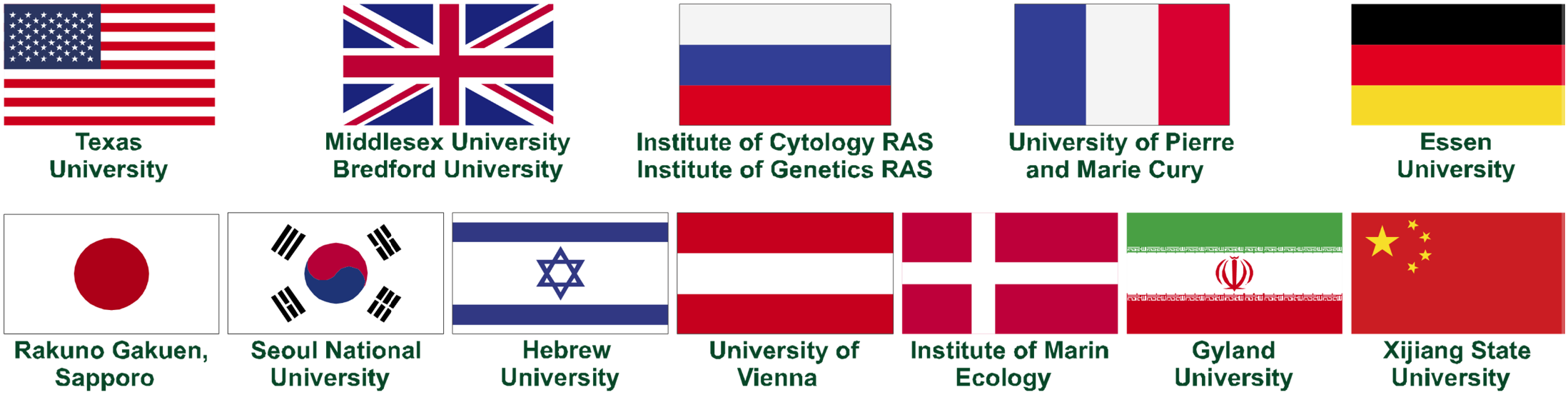 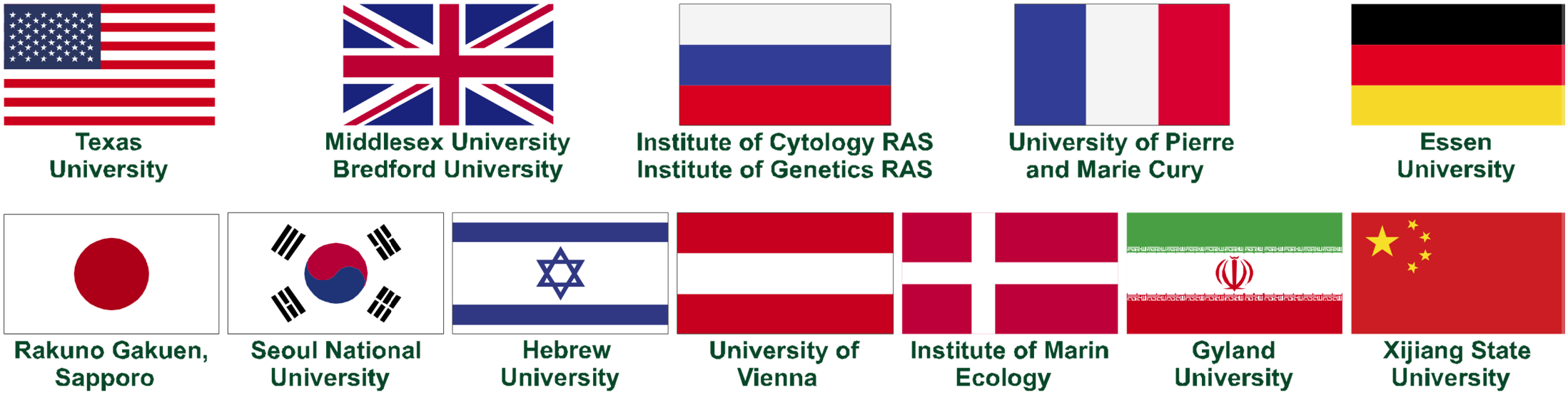 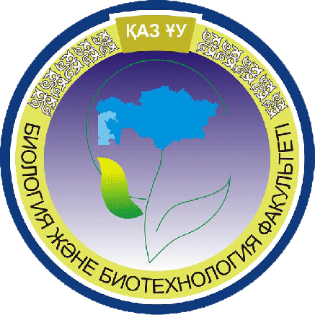 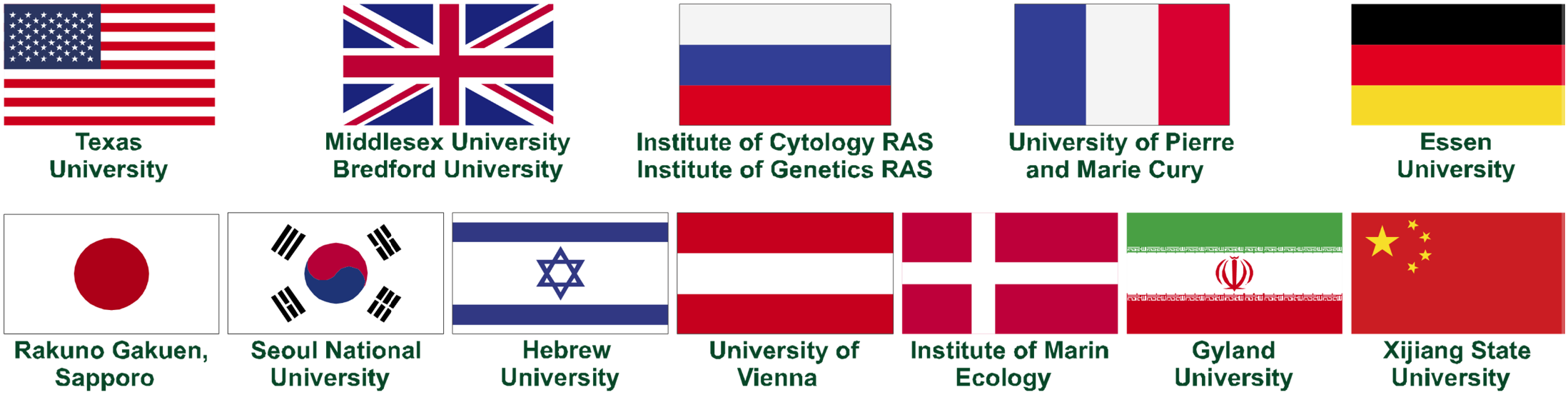 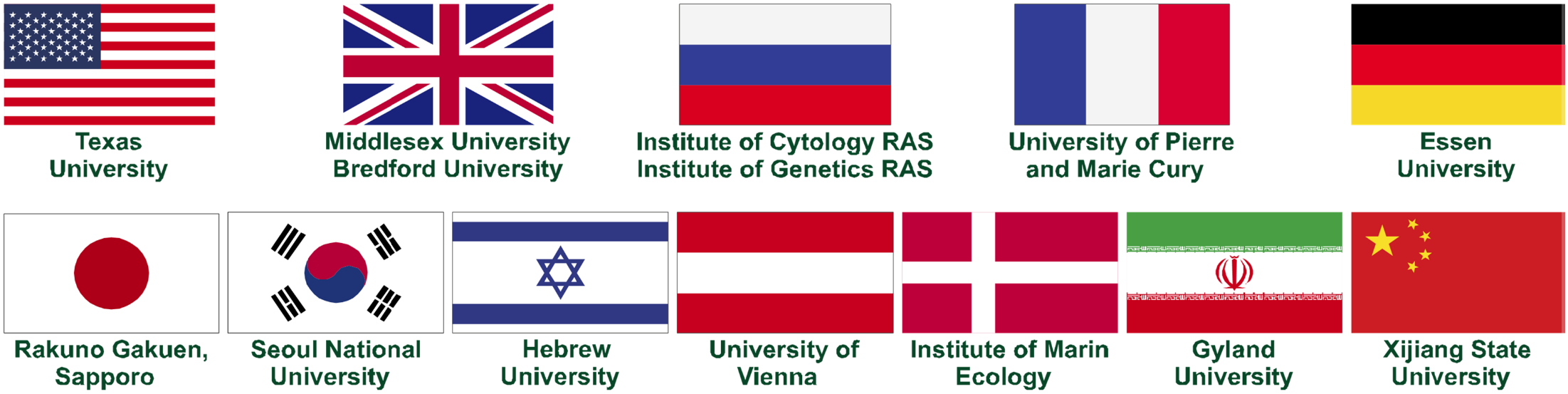 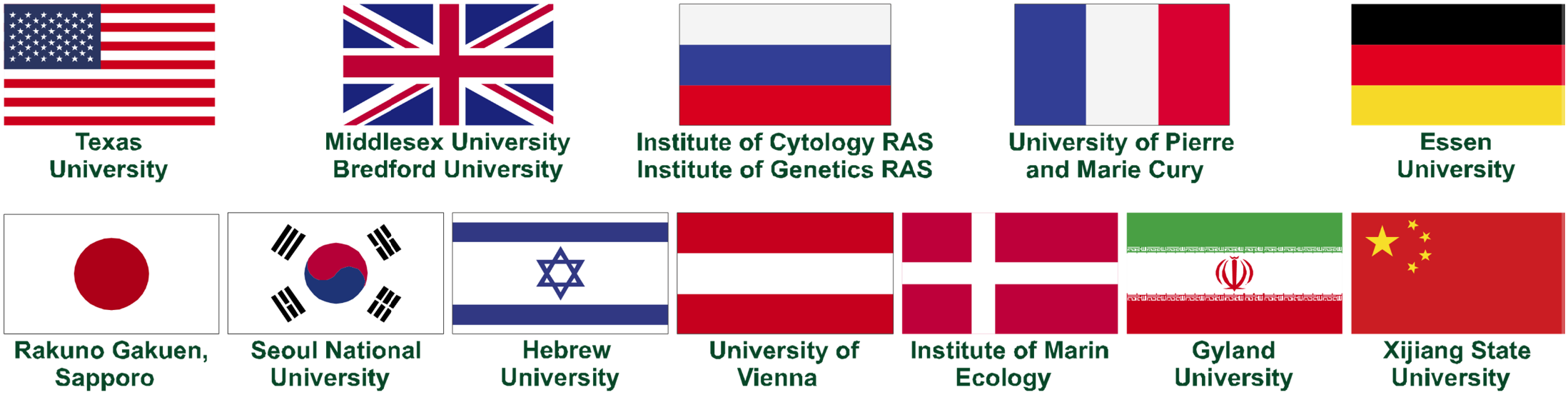 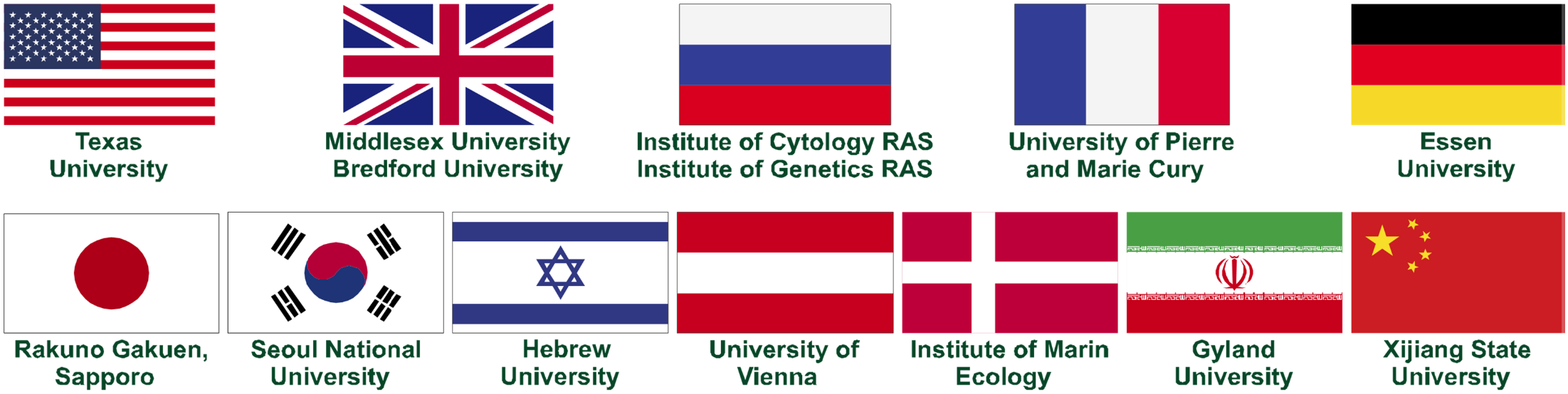 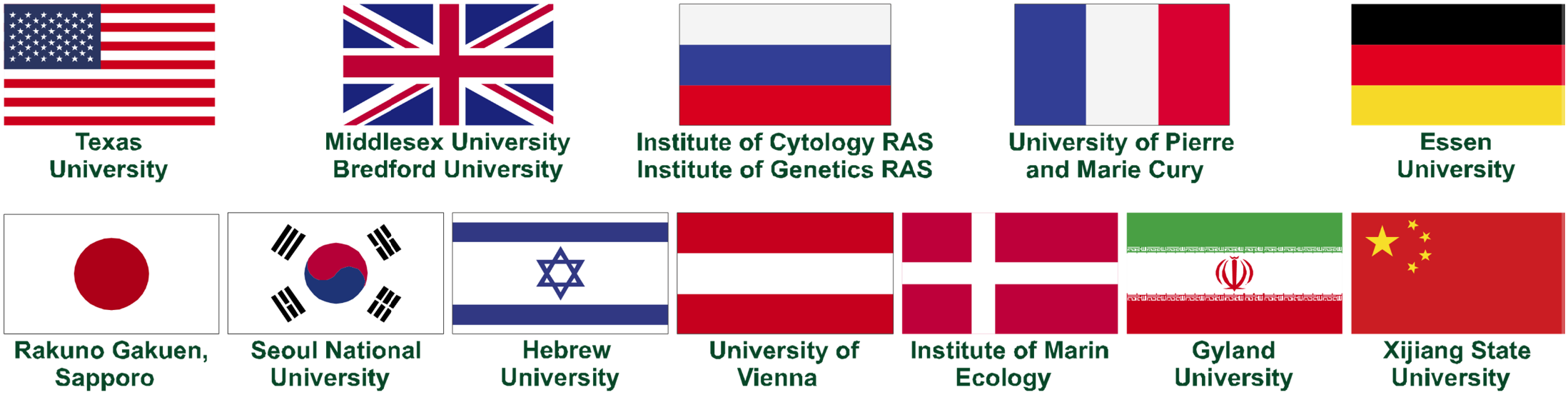 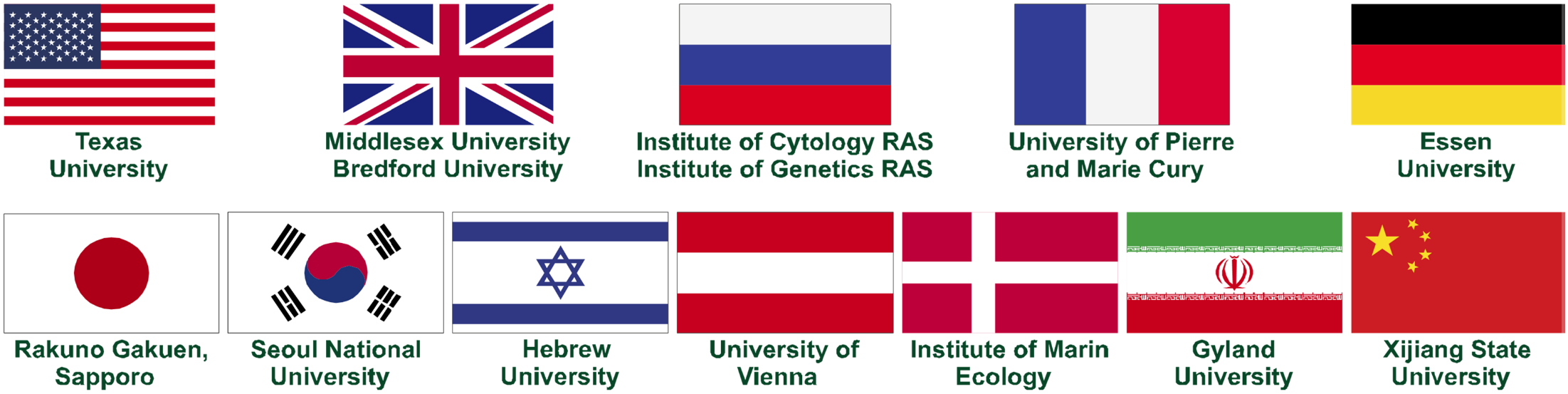 МЕЖДИСЦИПЛИНАРНЫЕ ОБРАЗОВАТЕЛЬНЫЕ ПРОГРАММЫ
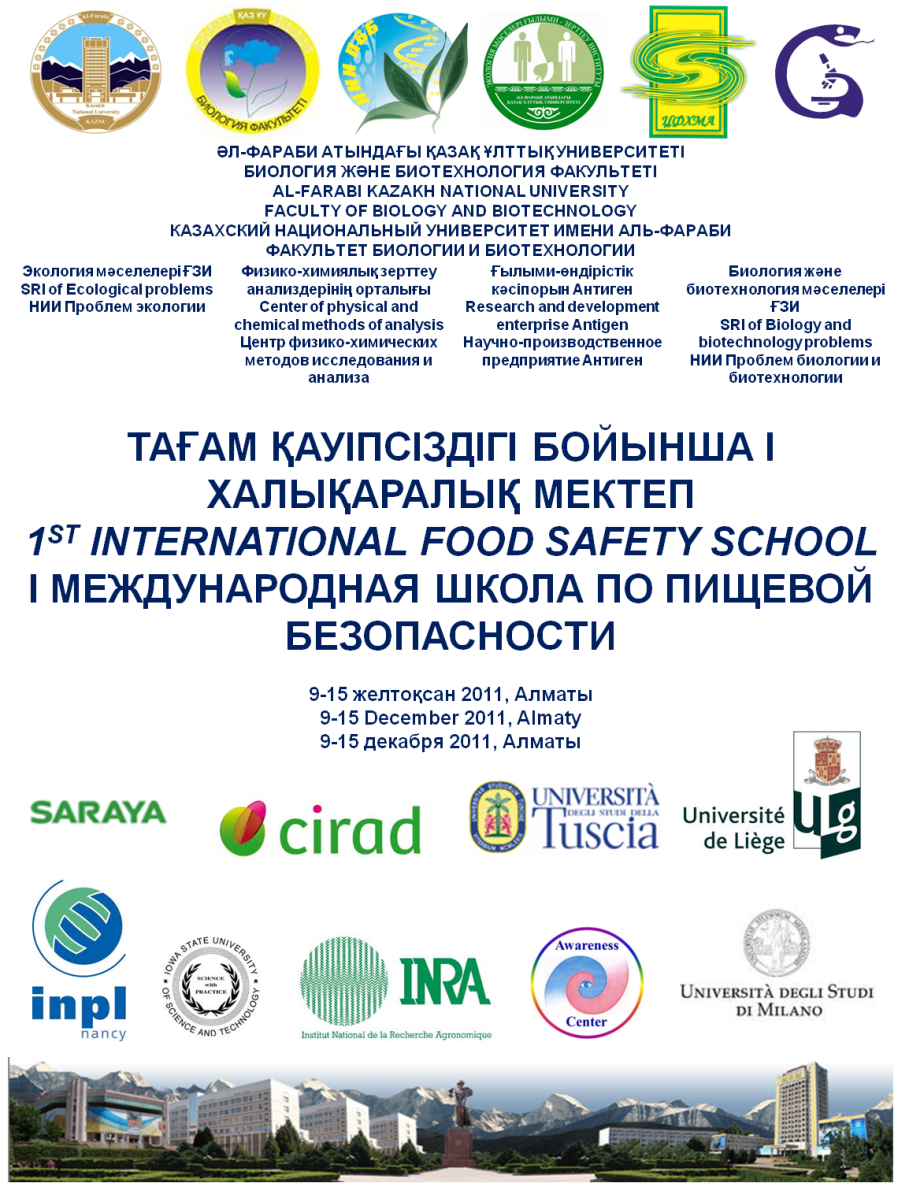 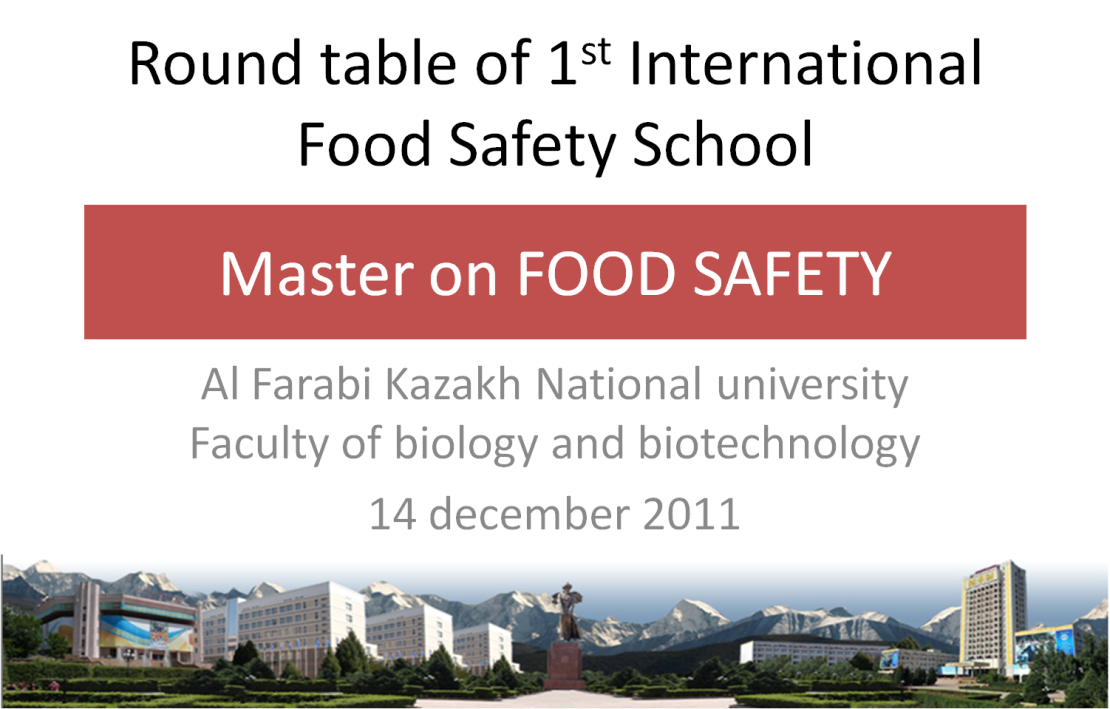